Małgorzata Obuchowska Gembala
Dyrektor Wydziału Programów Pomocowych
Fundusz Górnośląski S.A.
1
Geneza powstania
Fundusz Górnośląski S.A. w Katowicach powstał w roku 1995 jako podmiot realizujący postanowienia Kontraktu Regionalnego dla Województwa Katowickiego podpisanego przez Stronę Rządową i Stronę Społeczną.

Od roku 2004 prowadzi działalność pożyczkową dla sektora Małych i Średnich Przedsiębiorstw
2
Przedmiot działania Spółki:
Fundusz Górnośląski skoncentrował swoją działalność na dostarczaniu wsparcia, z pomocą środków unijnych, podmiotom z sektora mikro, małych i średnich przedsiębiorstw oraz osobom rozpoczynającym działalność gospodarczą
3
Działalność pożyczkowa Funduszu
Pożyczki udzielane są:
• MŚP  prowadzącym działalność gospodarczą na terenie woj.: śląskiego, małopolskiego i opolskiego;
• absolwentom szkoły wyższej, pomaturalnej i średniej rozpoczynającym działalność     gospodarczą na terenie województwa śląskiego;
• osobom rozpoczynającą działalność gospodarczą na terenie województwa śląskiego.
4
Kapitał Funduszu przeznaczony na działalność pożyczkową
100 157 487zł
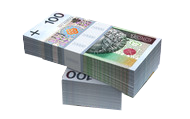 15 910 963 zł środki własne
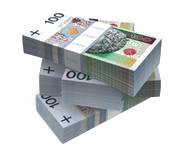 84 246 524 zł pozyskane środki zewnętrzne
5
Kapitał Funduszu źródła pochodzenia środków
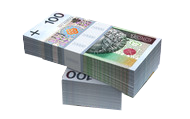 6
Zrealizowane projekty
Fundusz dla Śląska umarzalne pożyczki na tworzenie miejsc pracy, środki pochodziły z Banku Rozwoju Rady Europy, termin realizacji projektu lata  2004 do 2008,podpisano 428 umów na kwotę 54 mln złotych, powstało 2 700  nowych miejsc pracy.
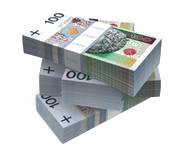 7
Zrealizowane projekty
Fundusz na Start Dotacje na rozpoczęcie działalności gospodarczej,Projekt finansowany w ramach Programu Operacyjnego Kapitał Ludzki, Działanie 6.2 Uruchomiono 27 nowych działalności gospodarczych
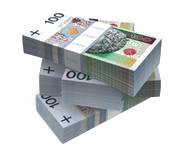 8
Realizowane projekty
Regionalny Fundusz Pożyczkowy 

Śląski Fundusz Pożyczkowy 

Rozpocznij działalność – poŻyczymy Ci sukcesu
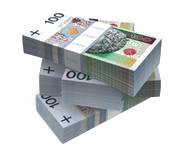 9
Produkty pożyczkowe Funduszu
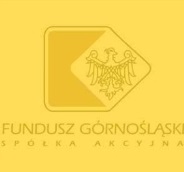 Pożyczka na bieżące wydatki
Pożyczka na cel inwestycyjny
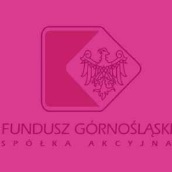 Preferencyjna pożyczka na rozpoczęcie działalności gospodarczej
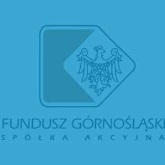 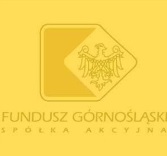 Pożyczka ze środków własnych
10
Pożyczka na bieżące wydatki
Przeznaczenie: finansowanie wydatków / zakupów o charakterze bieżącym: zakup surowców, materiałów, produktów, towarów związanych z prowadzoną działalnością gospodarczą, przeznaczonych do dalszego przetworzenia /sprzedaży /świadczenia usług oraz zakup usług związanych z ich przetworzeniem /sprzedażą /świadczeniem usług,
Kwota pożyczki od 10 000 do 600 000 zł 
Okres Spłaty: do 60 miesięcy
Pożyczka na cel inwestycyjny
Przeznaczenie:       Finansowanie wydatków / zakupów o charakterze inwestycyjnym
zakup nieruchomości związanych z prowadzoną działalnością gospodarczą
budowę, rozbudowę, adaptację, remont lub modernizację budynków i budowli produkcyjnych, handlowych i usługowych związanych z prowadzoną działalnością gospodarczą
zakup maszyn i urządzeń , w tym środków transportu ,bezpośrednio związanych z prowadzoną działalnością gospodarczą 
zakup wartości niematerialnych i prawnych ,licencji i innych praw na dobrach niematerialnych związanych z prowadzoną działalnością gospodarczą
zakup przedsiębiorstwa w rozumieniu art.551 Kodeksu cywilnego lub jego zorganizowanej części
inne przedsięwzięcia o charakterze inwestycyjnym bezpośrednio związane z prowadzoną działalnością gospodarczą .
Kwota pożyczki od 10 000 do 600 000 zł 
Okres Spłaty:    do 84 miesięcy
Preferencyjna pożyczka na rozpoczęcie działalności gospodarczej
Skierowana do wszystkich mieszkańców województwa śląskiego planujących  utworzenie firmy, które nie prowadziły działalności gospodarczej w ciągu ostatnich 12 miesięcy
Przeznaczenie: finansowanie wszystkich wydatków związanych z uruchomieniem własnej działalności gospodarczej 
Kwota pożyczki od 10 000 do 50 000 zł 
Okres spłaty:    do 60 miesięcy 
Okres karencji: do 12 miesięcy 
Oprocentowanie: 0,25% w skali roku
Uczestnicy korzystają z bezpłatnego profesjonalnego doradztwa i szkoleń 

Projekt finansowany ze środków Unii Europejskiej w ramach Programu Operacyjnego Kapitał Ludzki , Działanie 6.2
Efekty działalności pożyczkowej
Ilość przyjętych wniosków: 2 190 szt.
Wartość wniosków o pożyczkę: 355 998 295,00 zł 
Ilość podpisanych umów 1 418 szt.
Wartość podpisanych umów 188 390 783,00 zł
Wartość udzielonych pożyczek w podziale na powiaty
16
Wartość udzielonych pożyczek
17
Dziękuję za uwagę
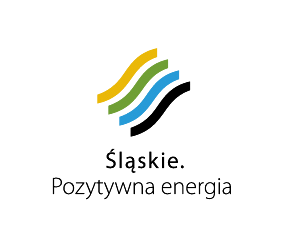 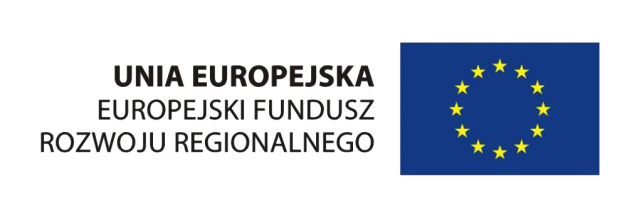 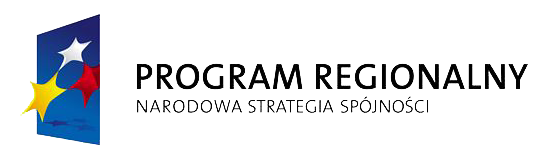 Ul. Sokolska 8, 40-086  Katowice
www.fundusz-silesia.pl
32 200 84 62;  32 200 84 56
18